7 апреля – Всемирный день здоровья
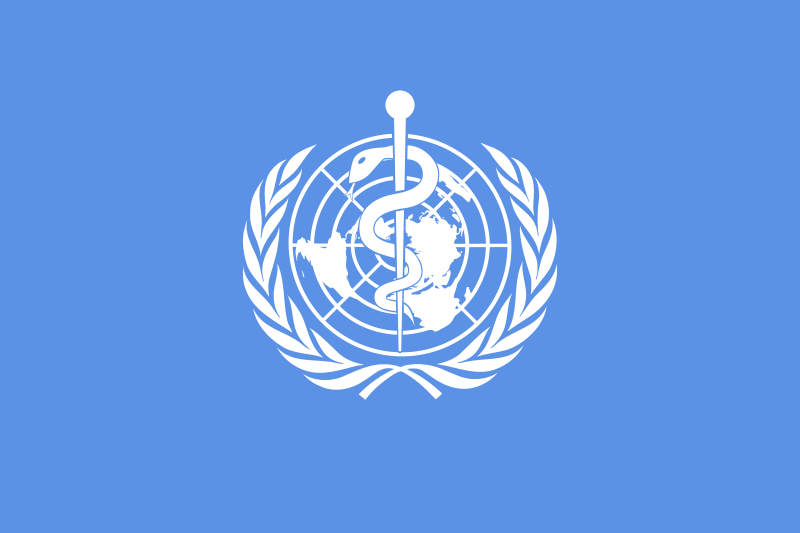 Всемирный день здоровья отмечается ежегодно 7 апреля, начиная с 1950 года. 






В этот день в 1948 году вступил в силу Устав Всемирной организации здравоохранения.
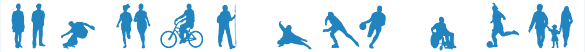 Впервые он был проведен 22 июля 1948 года в ознаменование ратификации Устава ВОЗ, но в 1949 году его перенесли на 7 апреля - день, когда был официально принят Устав ВОЗ.
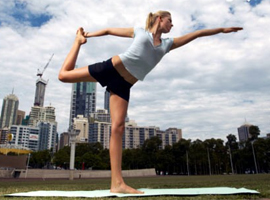 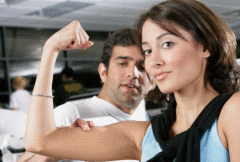 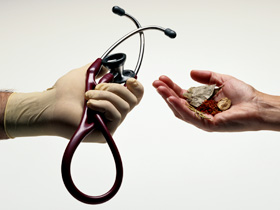 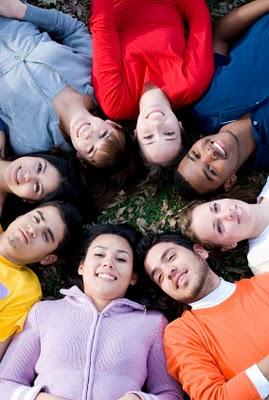 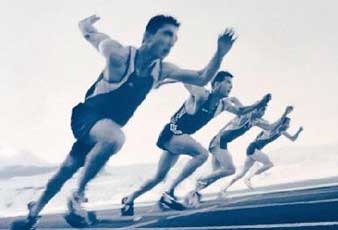 ВОЗ посвящает каждый ежегодный Всемирный день здоровья каким-либо темам и проводит различные пропагандистские мероприятия, как в этот день, так и длительное время после 7 апреля.
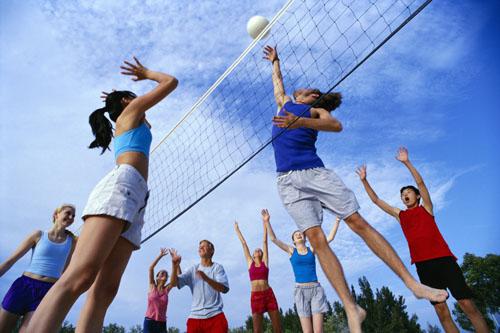 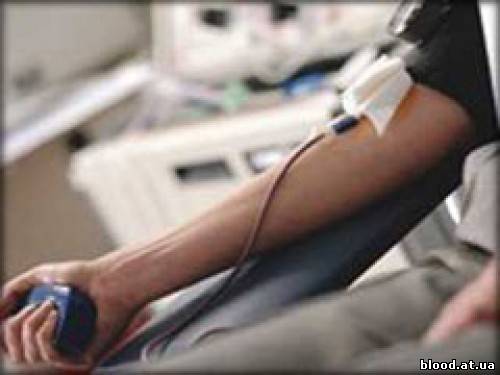 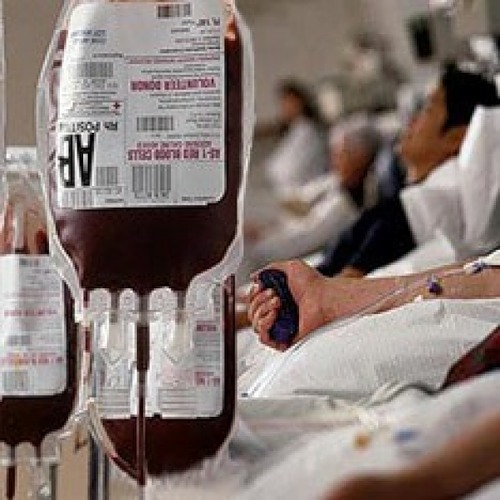 2000 г. «Безопасная кровь начинается с меня»
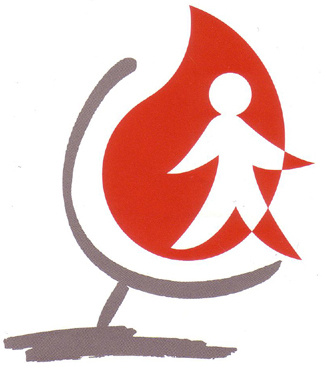 2001 г. «Психическое здоровье: Откажитесь от изоляции, окажите помощь»
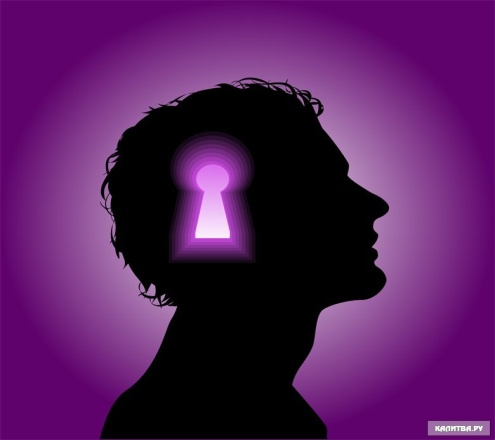 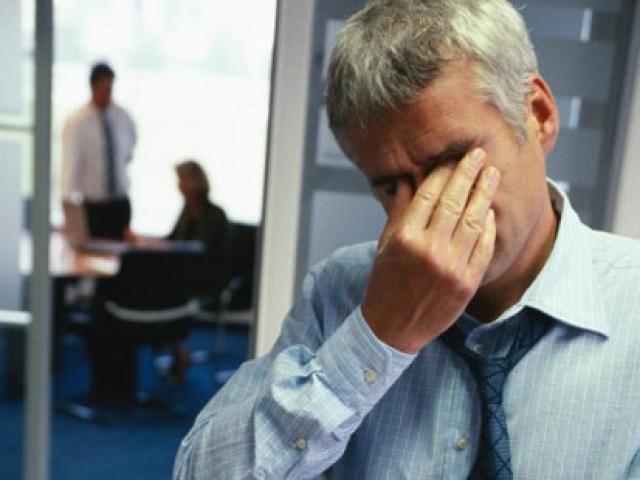 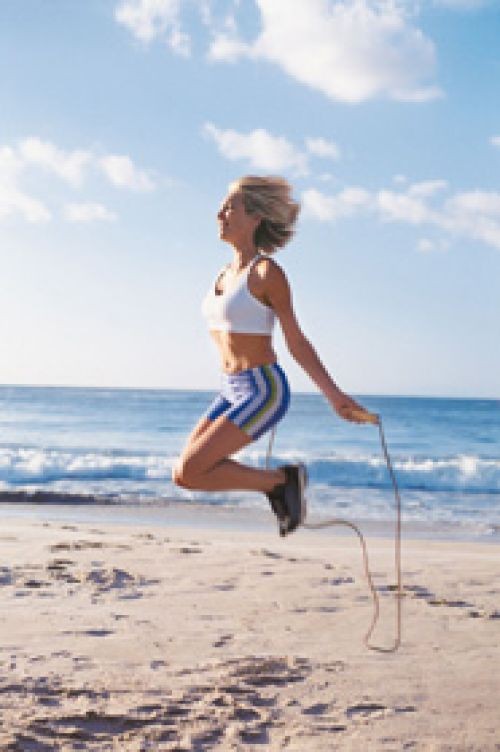 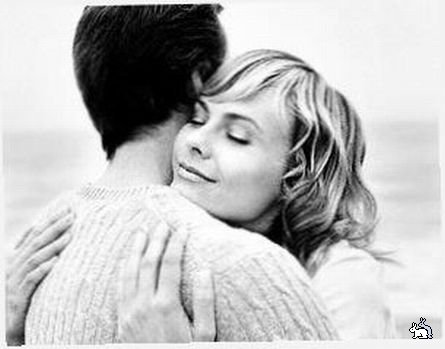 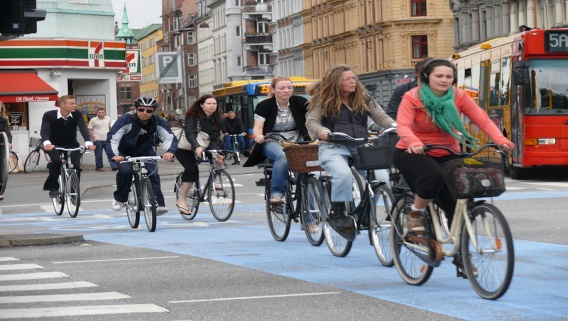 2002 г. «Движение - это здоровье»
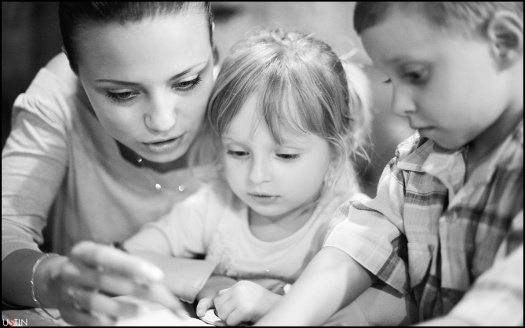 2003 г. «Формирование будущего»
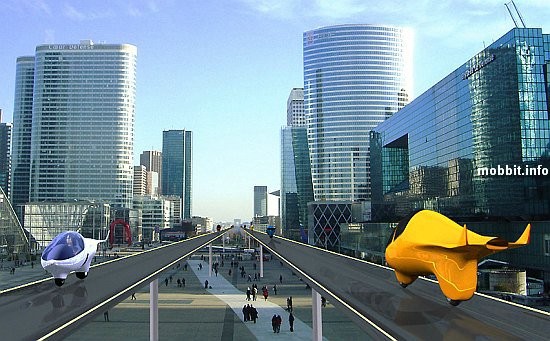 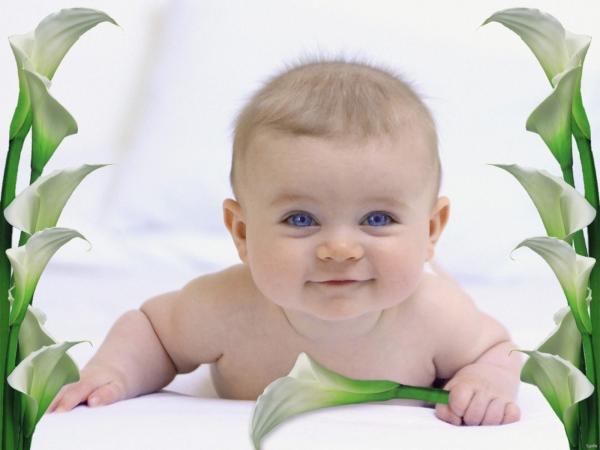 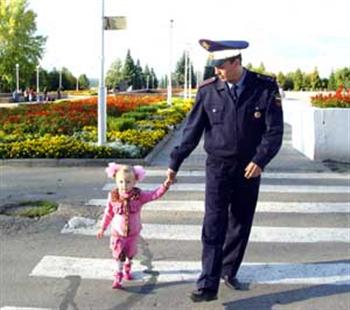 2004 г. «Безопасность на дорогах»
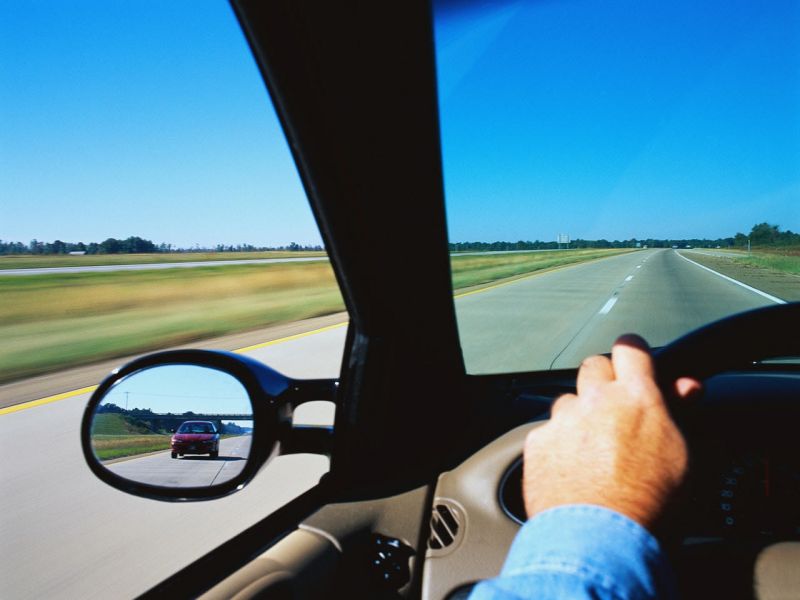 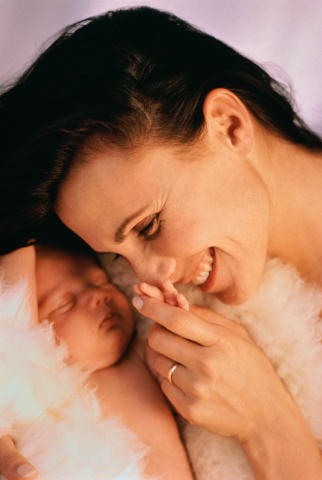 2005 г. «Не оставим без внимания ни одну мать, ни одного ребенка»
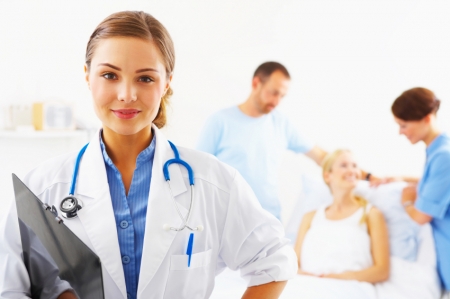 2006 г. «Работа на благо здоровья — наше общее дело»
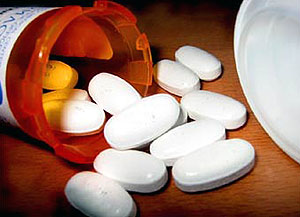 2007 г. «Международная безопасность в области здравоохранения»
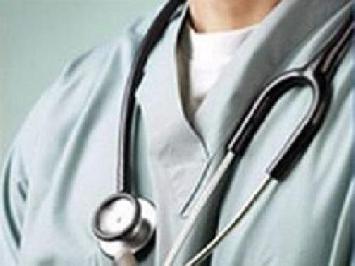 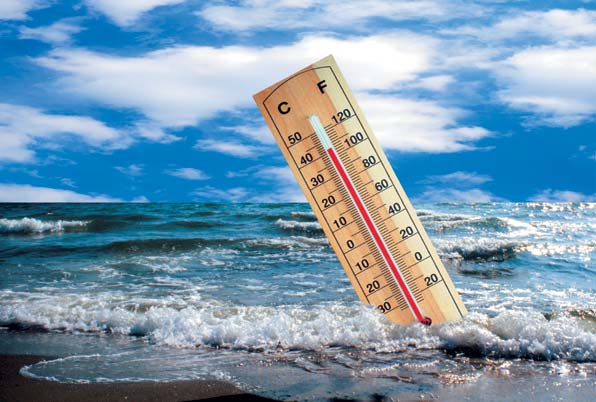 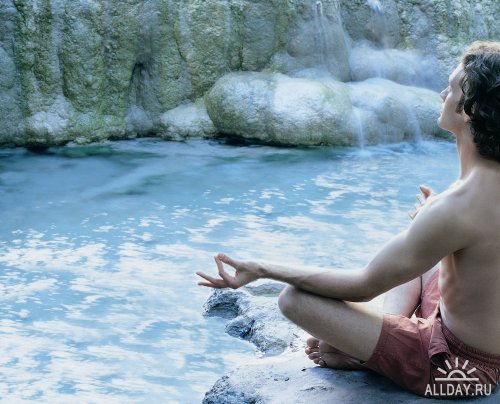 2008 г. «Защитим здоровье от изменений климата»
2009 г. «Спасем жизни. Обеспечим безопасность больниц в чрезвычайных ситуациях»
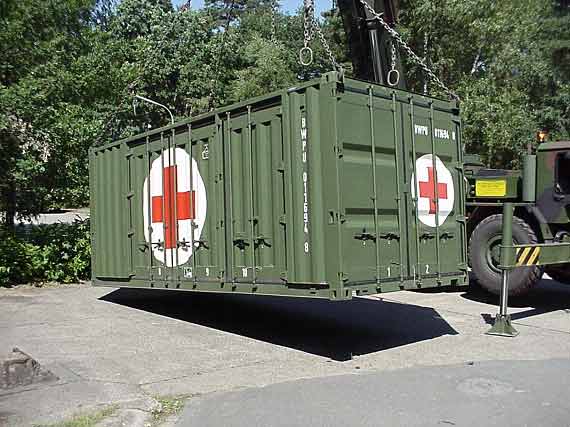 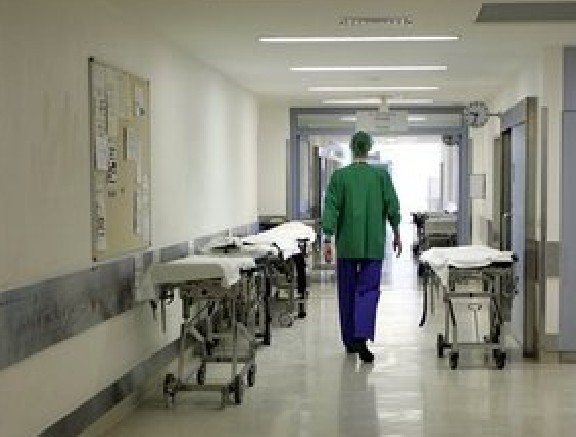 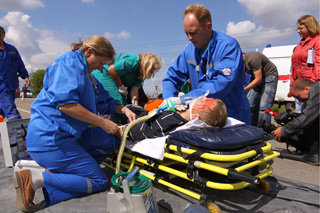 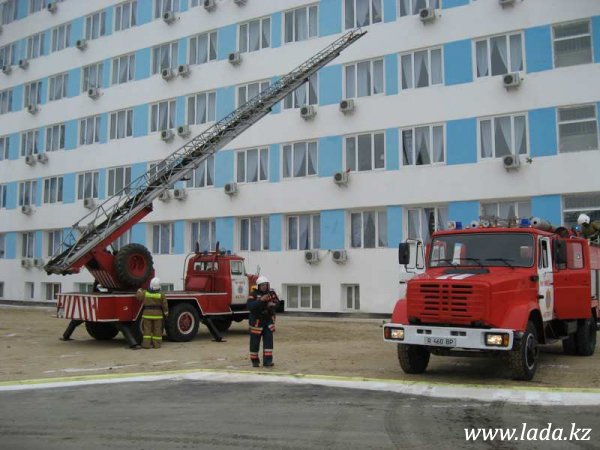 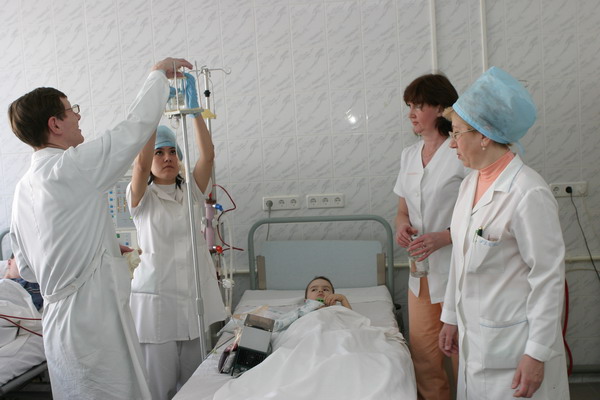 2010 г. «Урбанизация и здоровье»
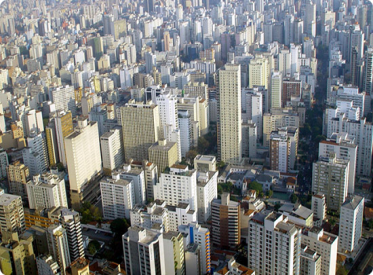 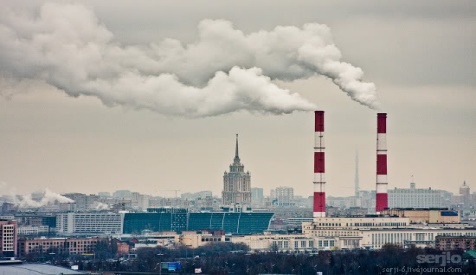 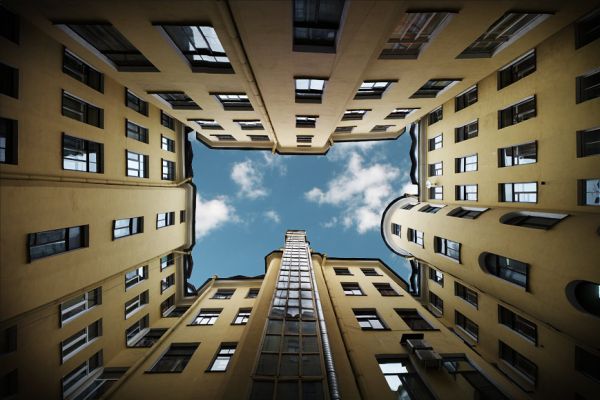 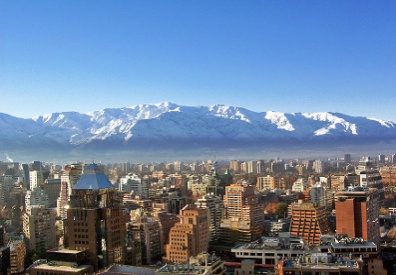 Эта тема была выбрана в знак признания воздействия, которое урбанизация оказывает на наше общее здоровье на глобальном уровне и на здоровье каждого из нас в отдельности.
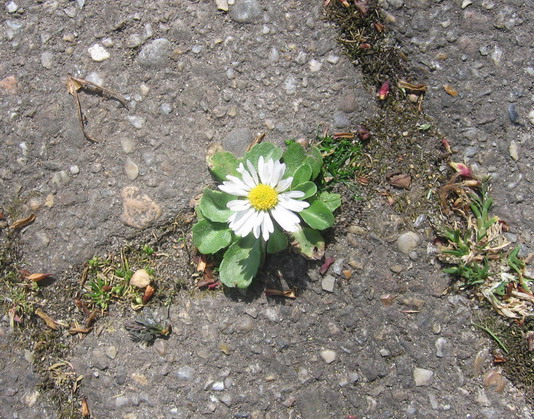 Будьте здоровы!!!
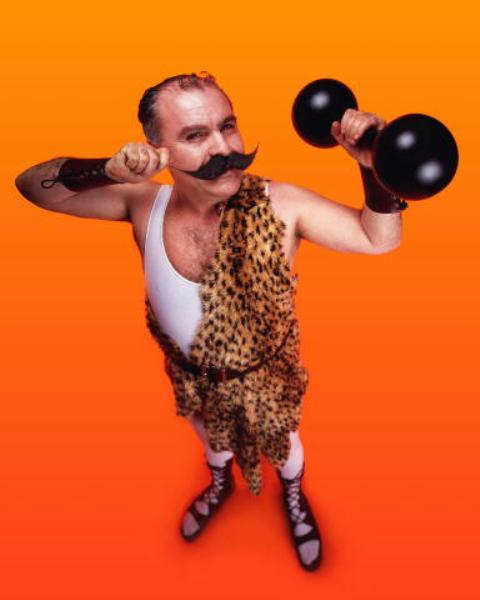